Муниципальное бюджетное Общеобразовательное учреждение средняя общеобразовательная школа села Индерка   Сосновоборского  района Пензенской областиПроект:ПОДГОТОВКА УЧАЩИХСЯ К ВОИНСКОЙ СЛУЖБЕ
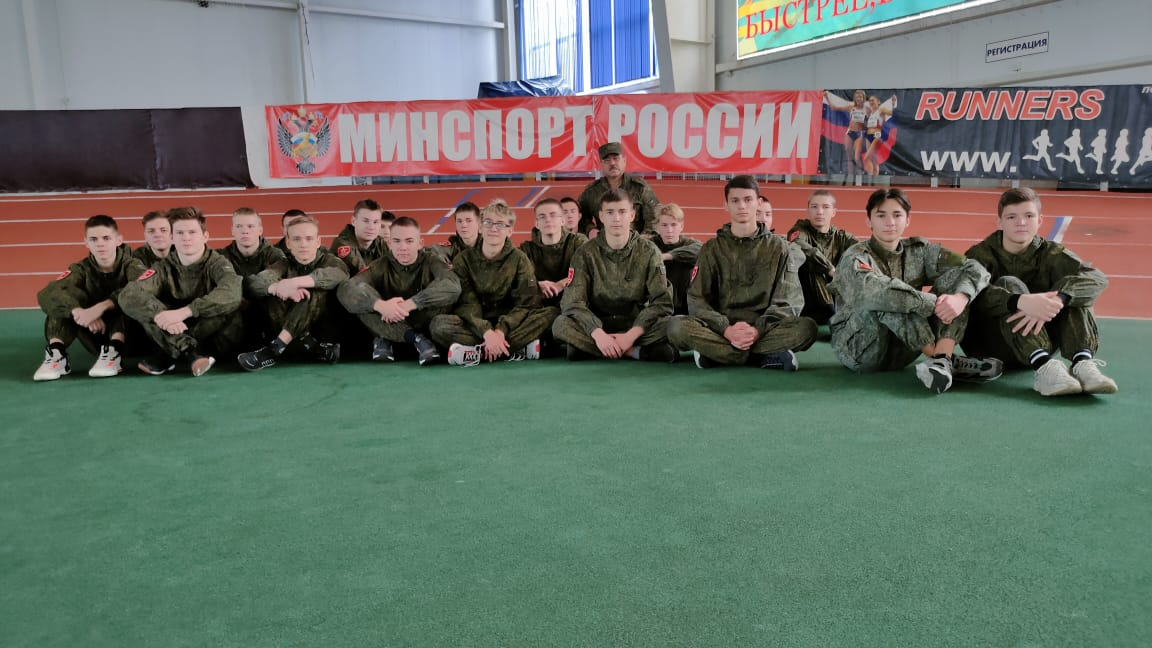 Подготовил:  
               Преподаватель-организатор ОБЖ МБОУ СОШ с. Индерка
   Купаев Фаргат Ахметович
Цель: повысить уровень подготовки юношей к службе в вооруженных  силах Российской Федерации.
Задачи:
организовать проведение конкурсов и соревнований военно-патриотического направления;
сформировать морально-психологические и физические качества юношей, необходимые для прохождения военной службы;
воспитать патриотизм, уважение к историческому и культурному прошлому России и ее вооруженным силам;
изучить основы безопасности военной службы, устройства и правила обращения со стрелковым оружием, основы тактической и огневой подготовки, строевой подготовки, сохранения здоровья и военно-медицинской подготовки; 
закрепить полученные знания в ходе учебных сборов;
провести военно-профессиональную ориентацию на овладение военно-учетными специальностями и выбор профессии офицера;
провести анализ результатов проделанной работы в рамках реализации проекта: отношение учащихся к службе в вооруженных силах Российской Федерации, охват учащихся задействованных в военно-спортивных соревнованиях и учебных сборах, уровень физической подготовленности, результаты участия в районных и  областных соревнованиях военно-патриотического направления и олимпиадах по основам безопасности жизнедеятельности.
Мероприятий  военно-патриотической направленности Занятия по стрельбе из пневматической          винтовки в школьном тире
Мероприятия с участием Наших учеников Учащиеся показывают хорошие результаты 
( 5 место  в личном зачете) в финале лично-командного Первенства Пензенской области по пулевой стрельбе среди юношей и девушек «Юный стрелок России» в упражнении ВП-1 из пневматической винтовки.
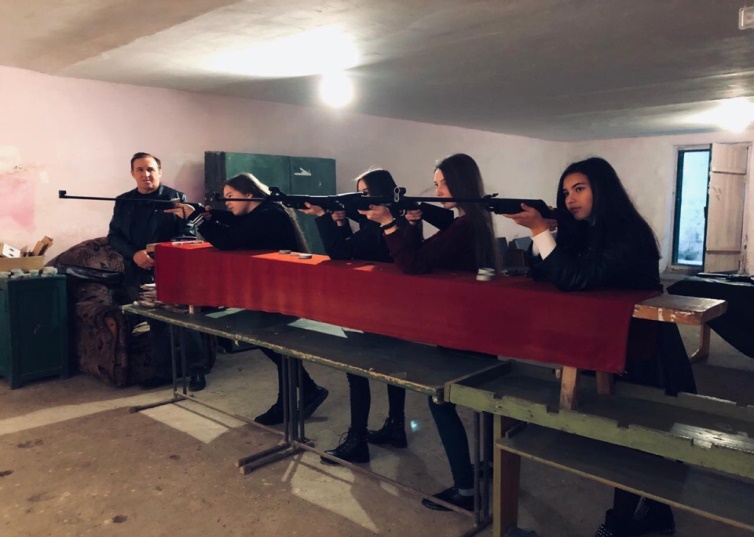 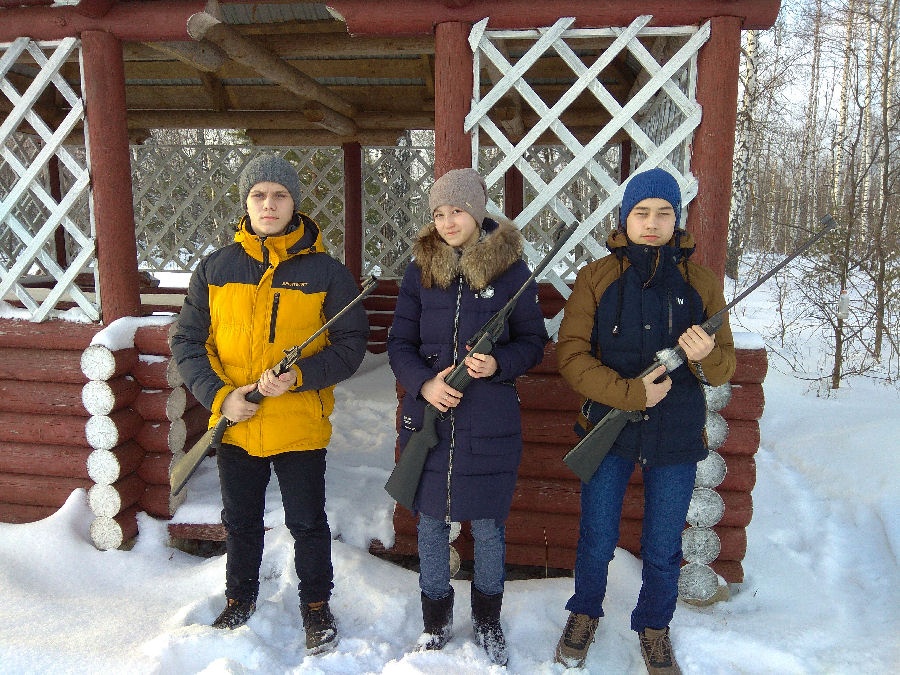 Мероприятий  военно-патриотической направленности.В течении многих лет наши учащиеся занимают первые места в районном этапе олимпиады по ОБЖ и принимают активное участие в областном этапе. Также  активное участие принимают в различных мероприятиях.
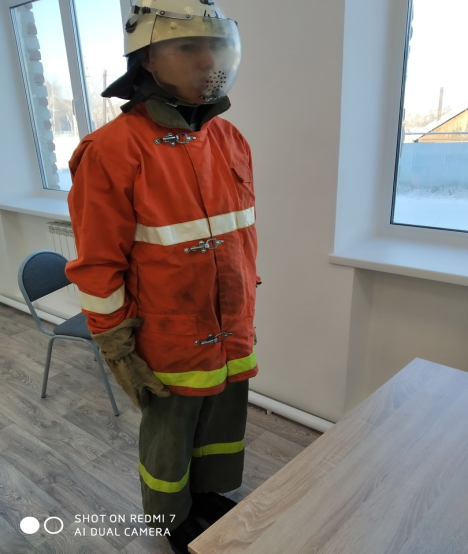 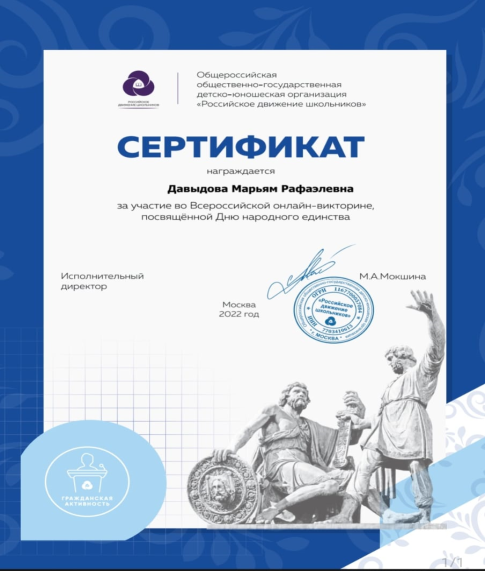 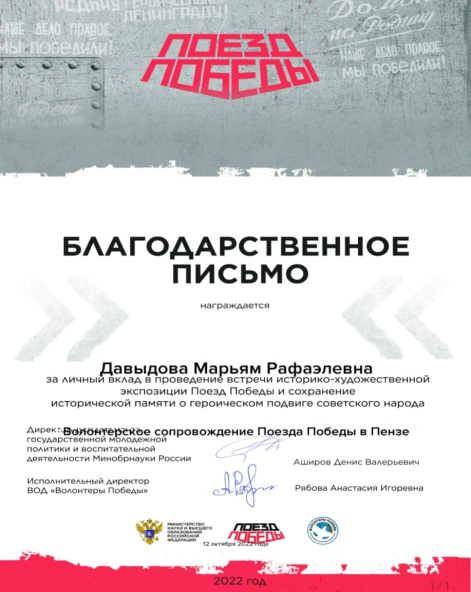 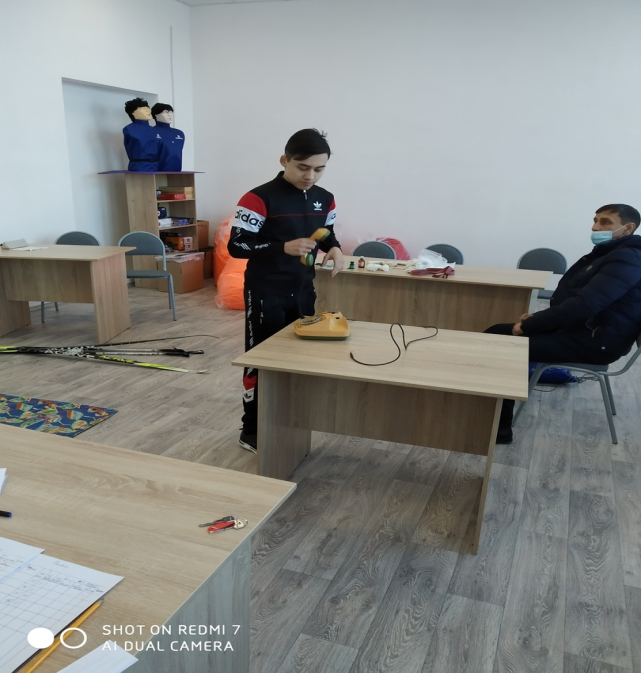 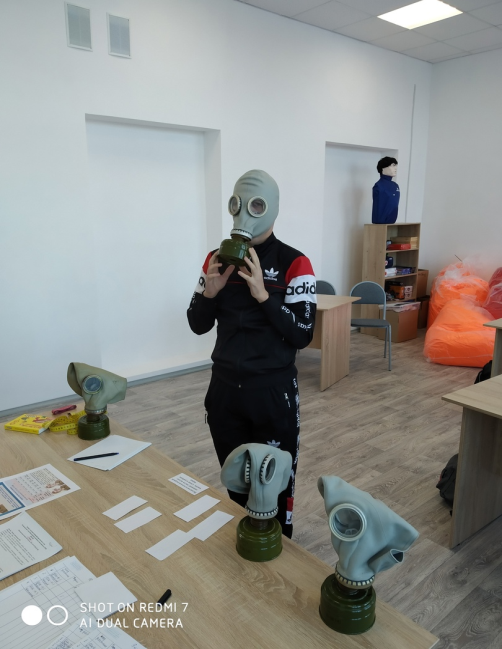 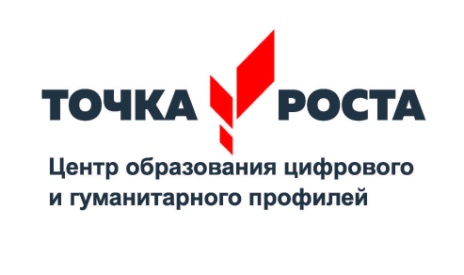 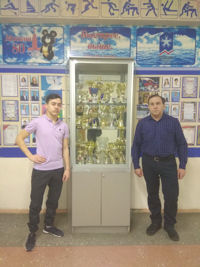 Мероприятий  военно-патриотической направленности.Проведение уроков мужества с приглашением ветеранов Афганской войны и участников в других локальных войнах
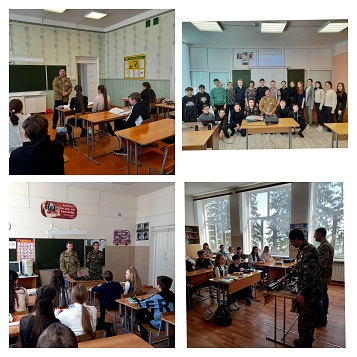 Мероприятий  военно-патриотической направленности.Учащиеся нашей школы активное участие принимают в областных соревнования :Спартакиада допризывной молодежи, военно-патриотические игры: «Орленок» и «Сурский рубеж»  и занимают призовые места.
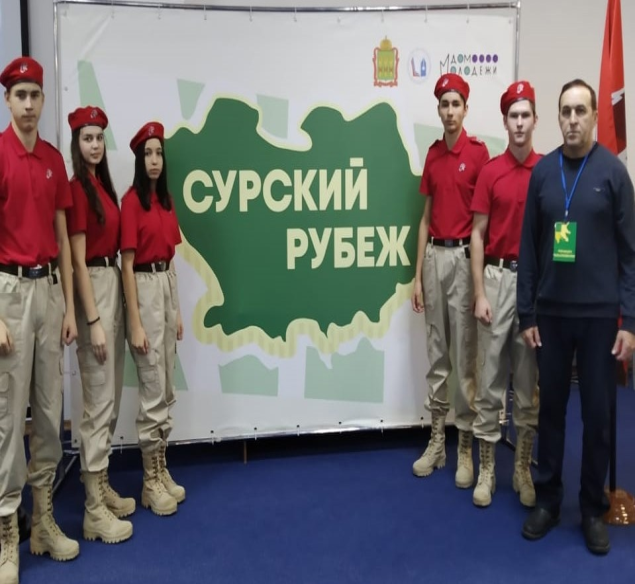 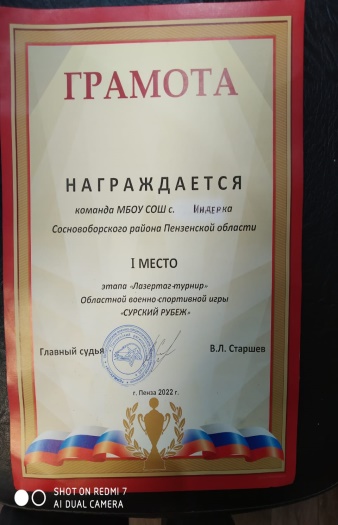 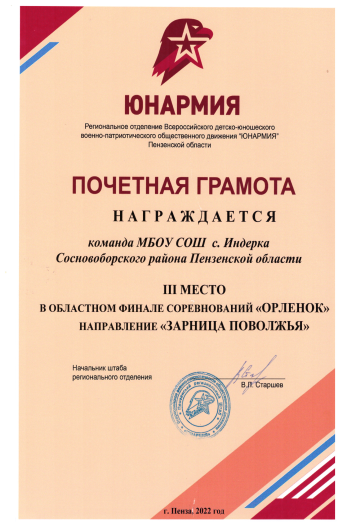 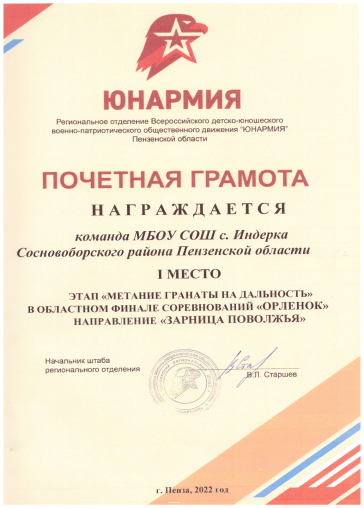 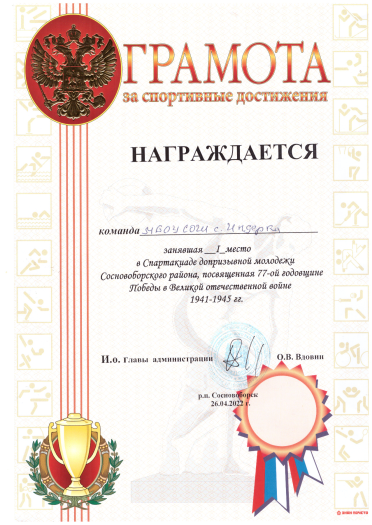 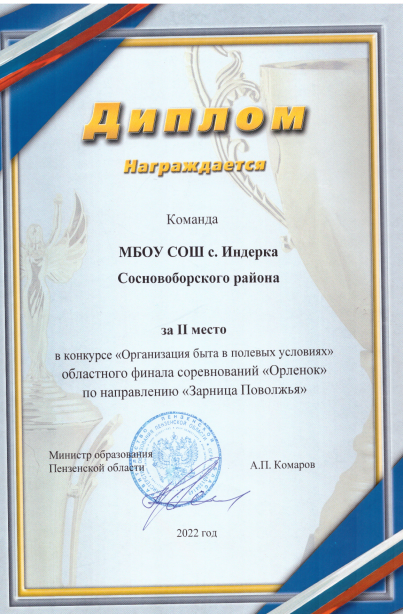 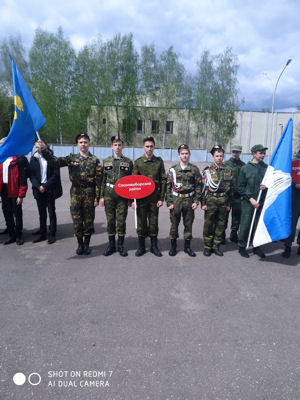 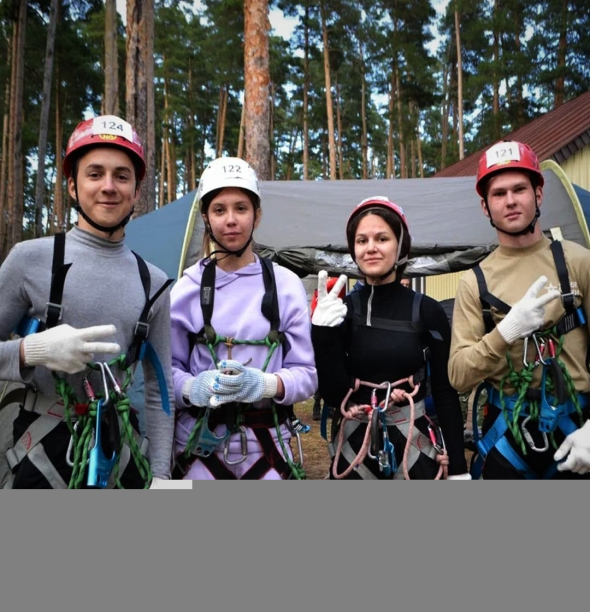 Мероприятий  военно-патриотической направленности.Занятия по строевой и  физической подготовке. Участие юношей в конкурсах: «А ну-ка мальчики», «А ну-ка парни».
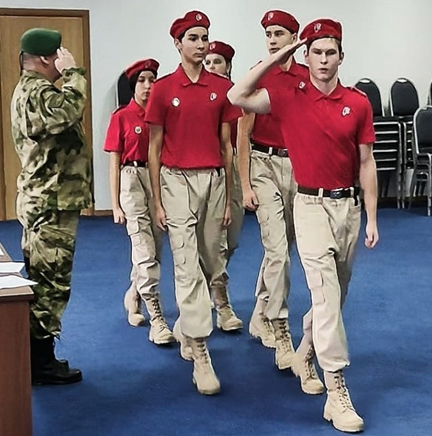 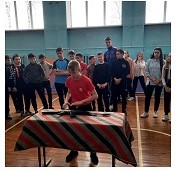 Мероприятий  военно-патриотической направленности.Занятия в кабинете «Точка роста»Оказание первой помощи  при сердечно-легочной реанимации
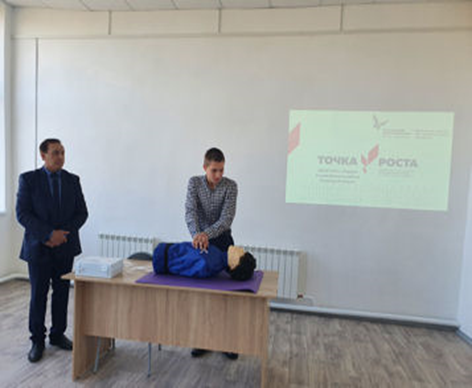 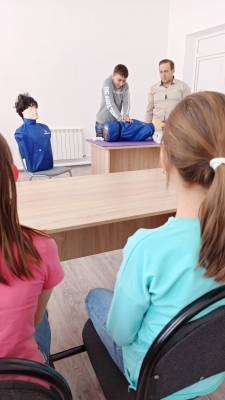 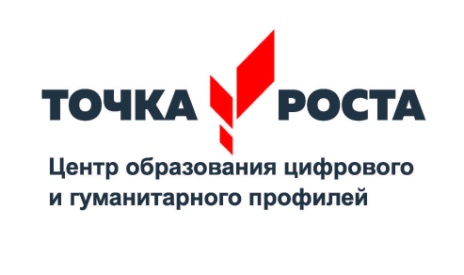 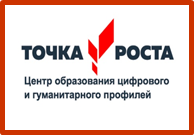 Мероприятий  военно-патриотической направленности.
Наши учащиеся показывают высокие результаты на сборах , проводимых  в Пензе, в Нижнем Новгороде.
Большинство наших выпускников проходят службу в армии и поступают в высшие учебные заведения. Наши выпускники учились и учатся в таких вузах, как: Воронежское высшее военное училище, Рязанское высшее военное училище, Санкт-Петербургское высшее военное училище и др. Имеют награды.
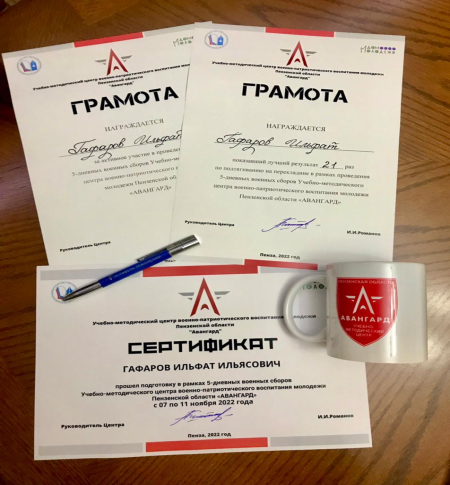 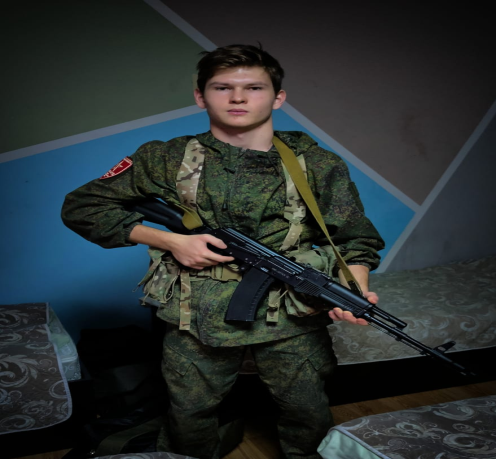 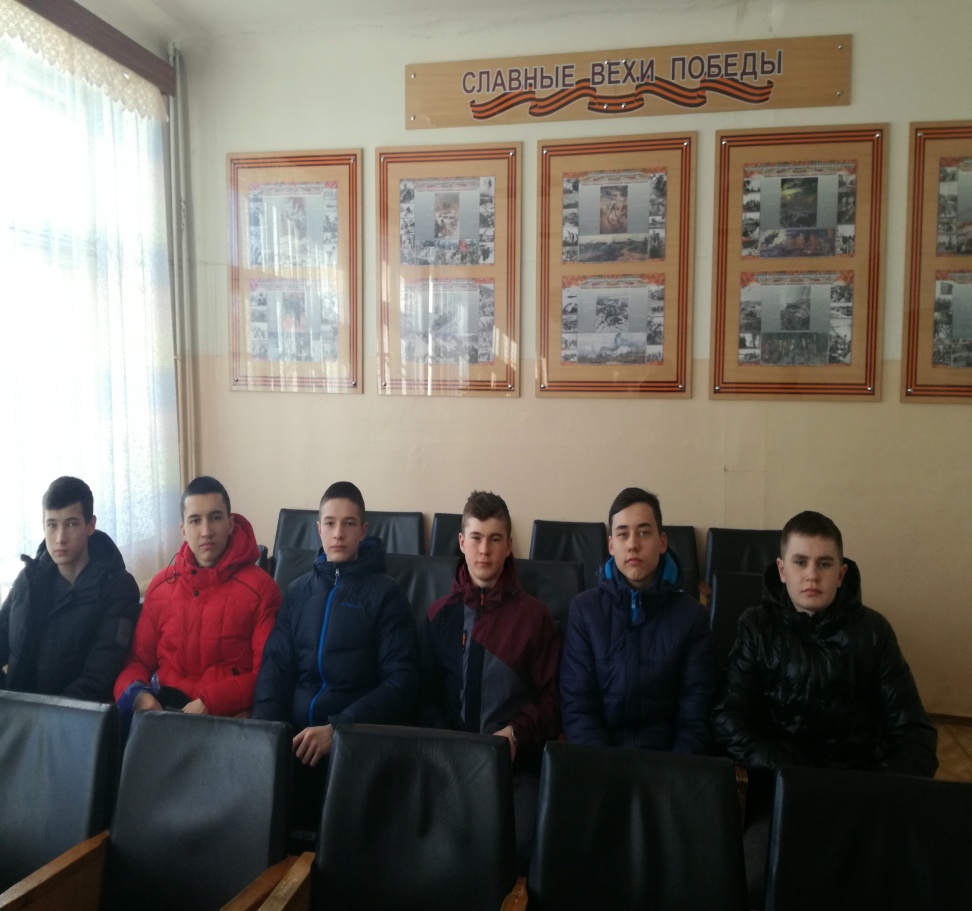 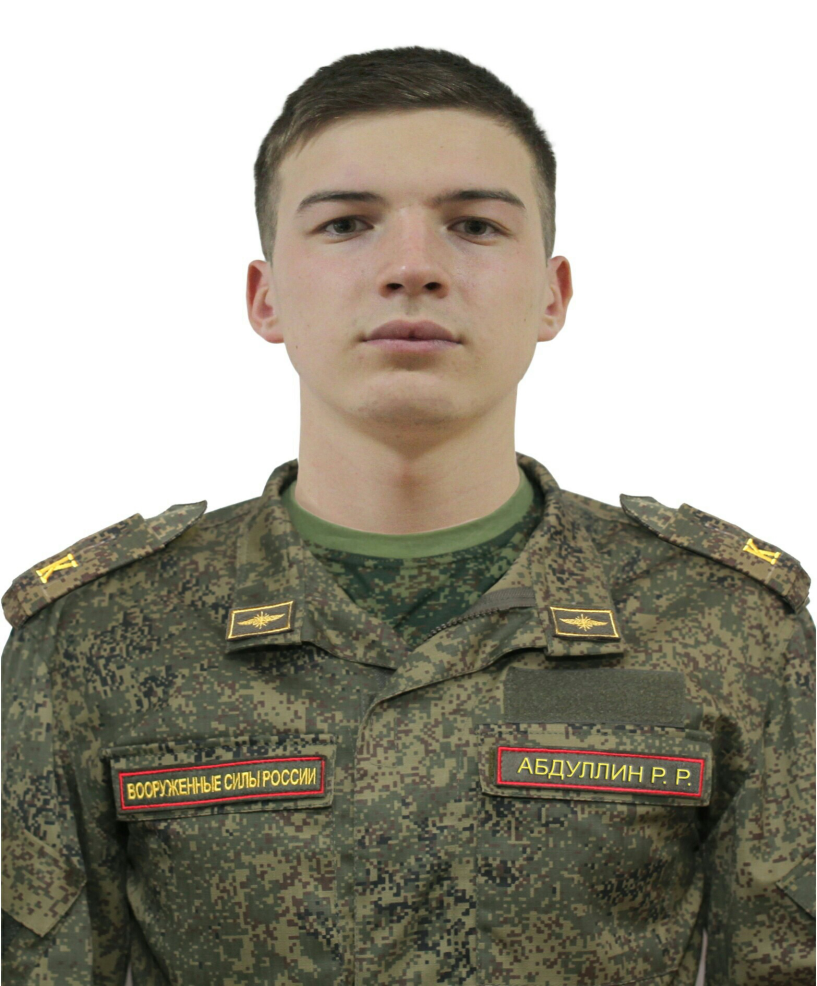 проведение вахты Памяти в честь Великой Победы  и операция “Память”, и поздравление ветеранов на дому.Возложение цветов  к памятнику участников Великой отечественной войны.